2023 EESC W3400
Lec 08

Computational Earth Science

Bill Menke, Instructor
Emily Glazer, Teaching Assistant

TR 2:40 – 3:55
today:


follow-up on seismic waves


cooling of the Earth
follow-up on seismic waves
B
A
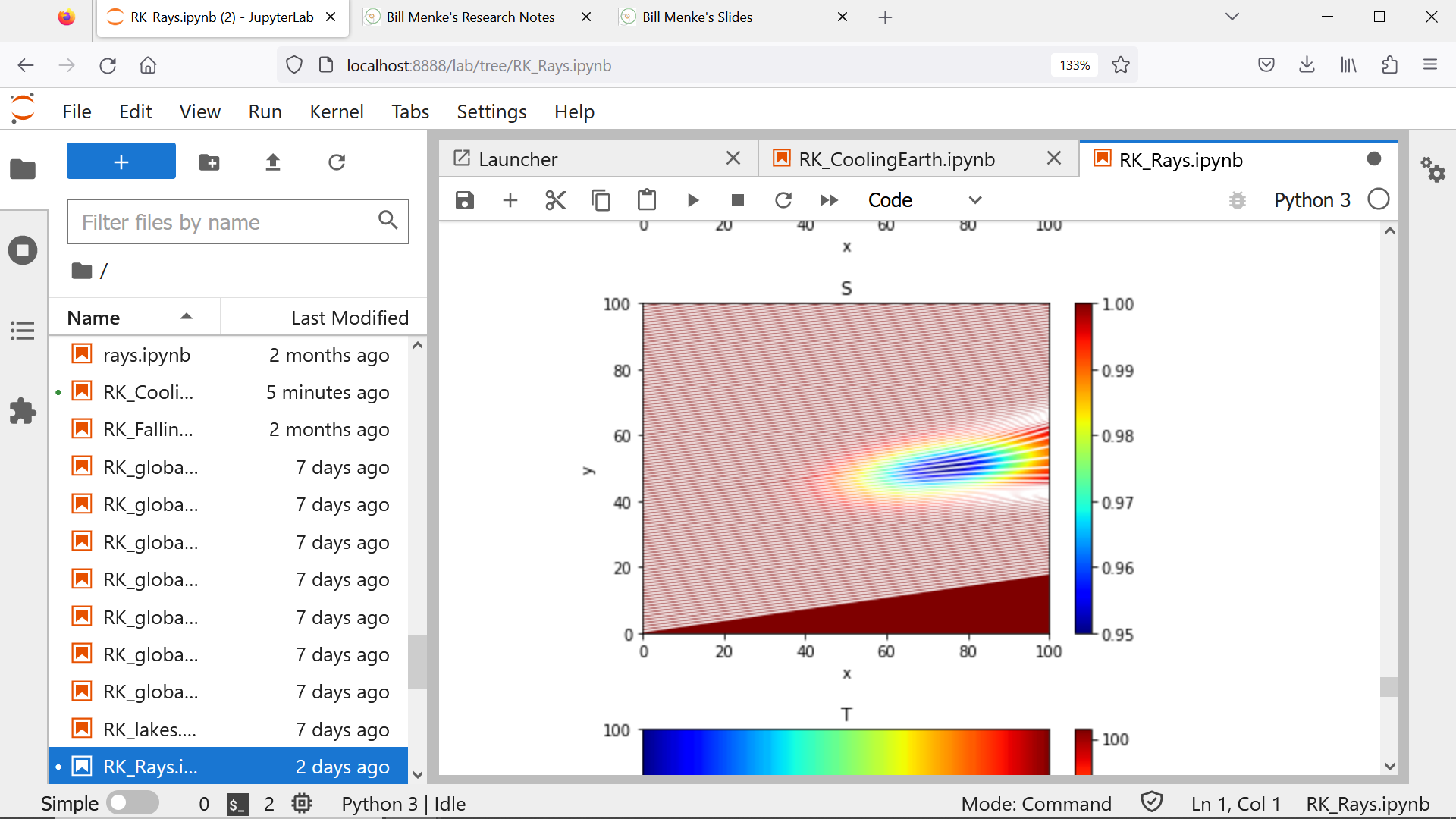 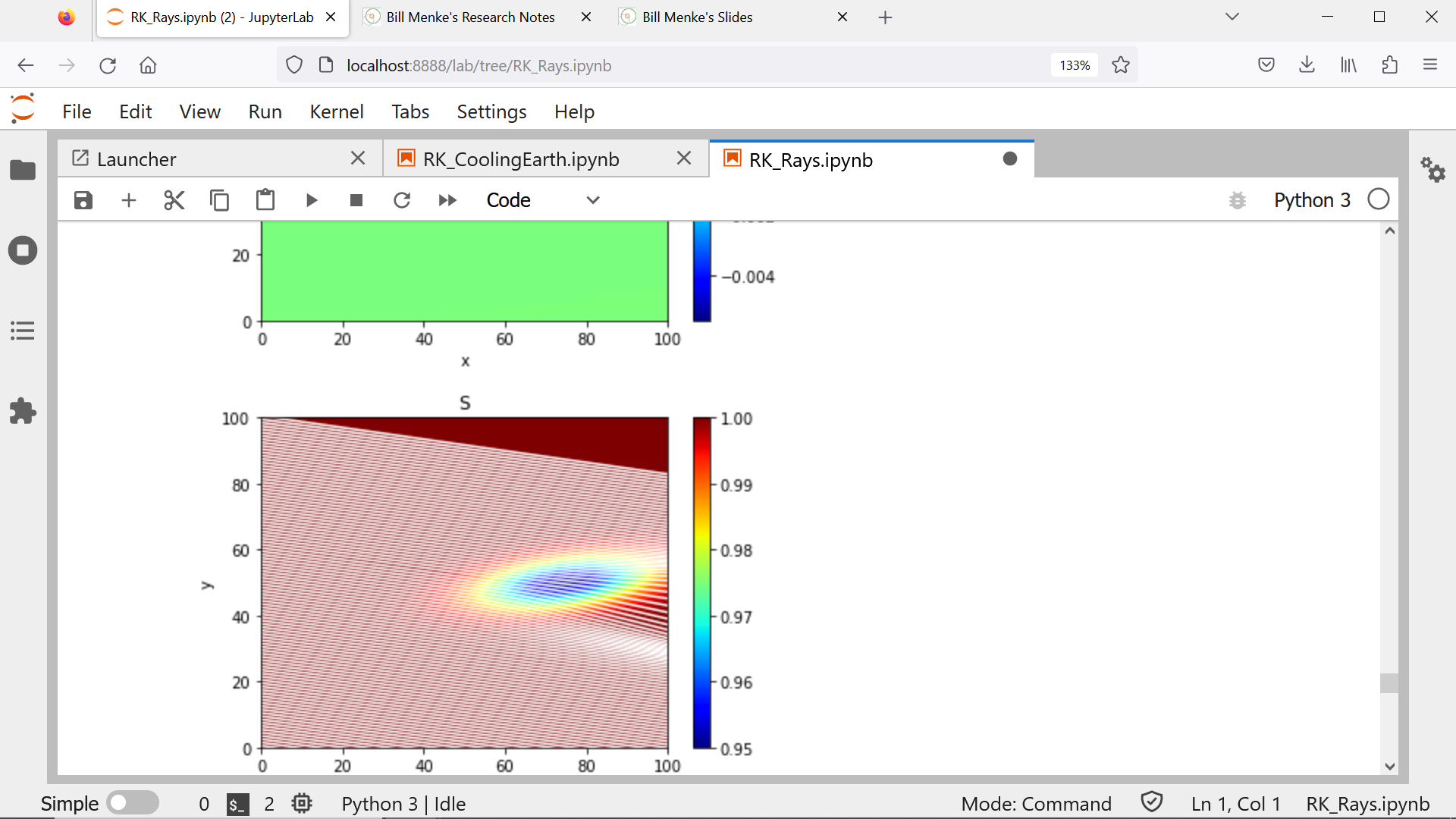 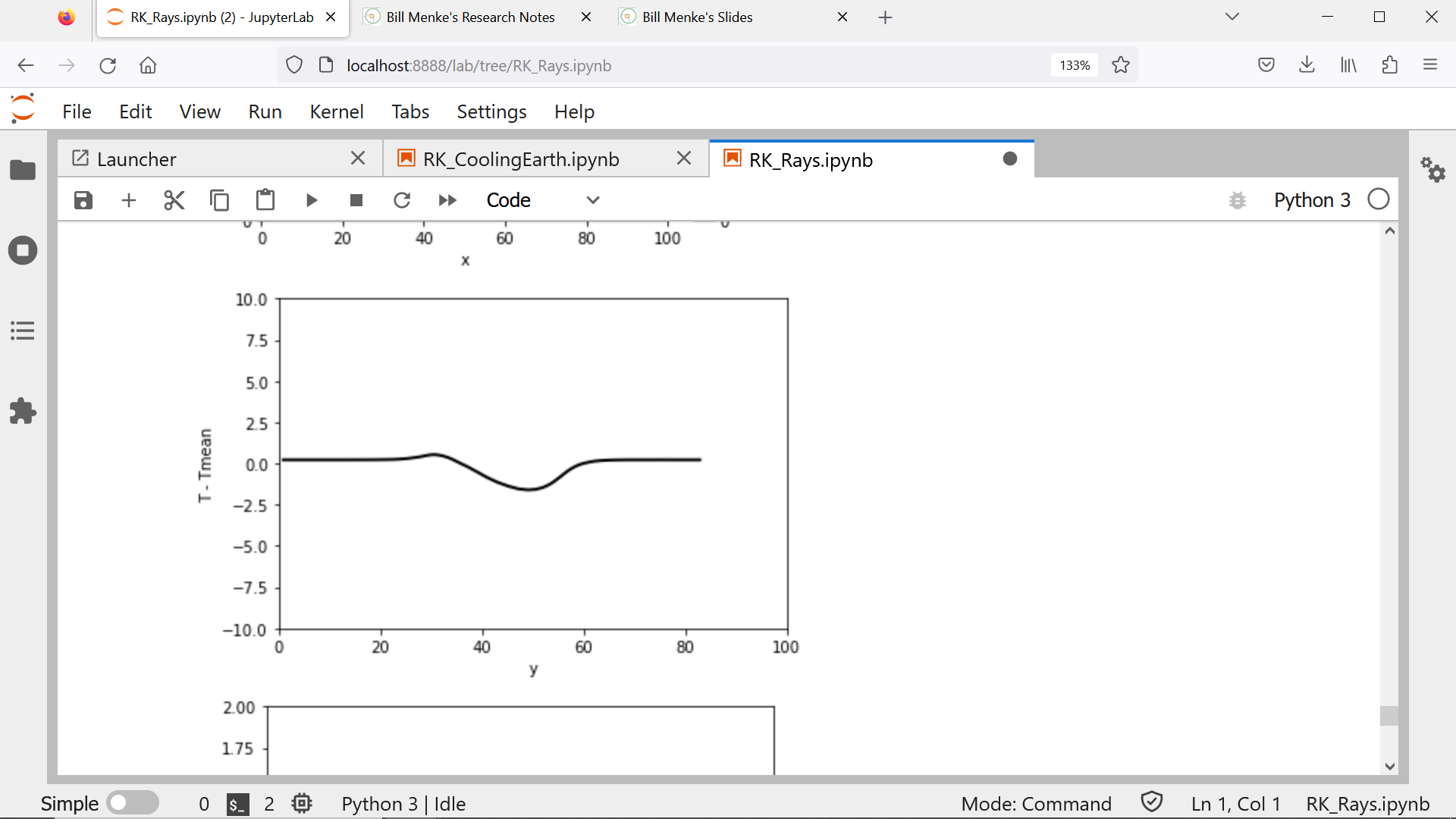 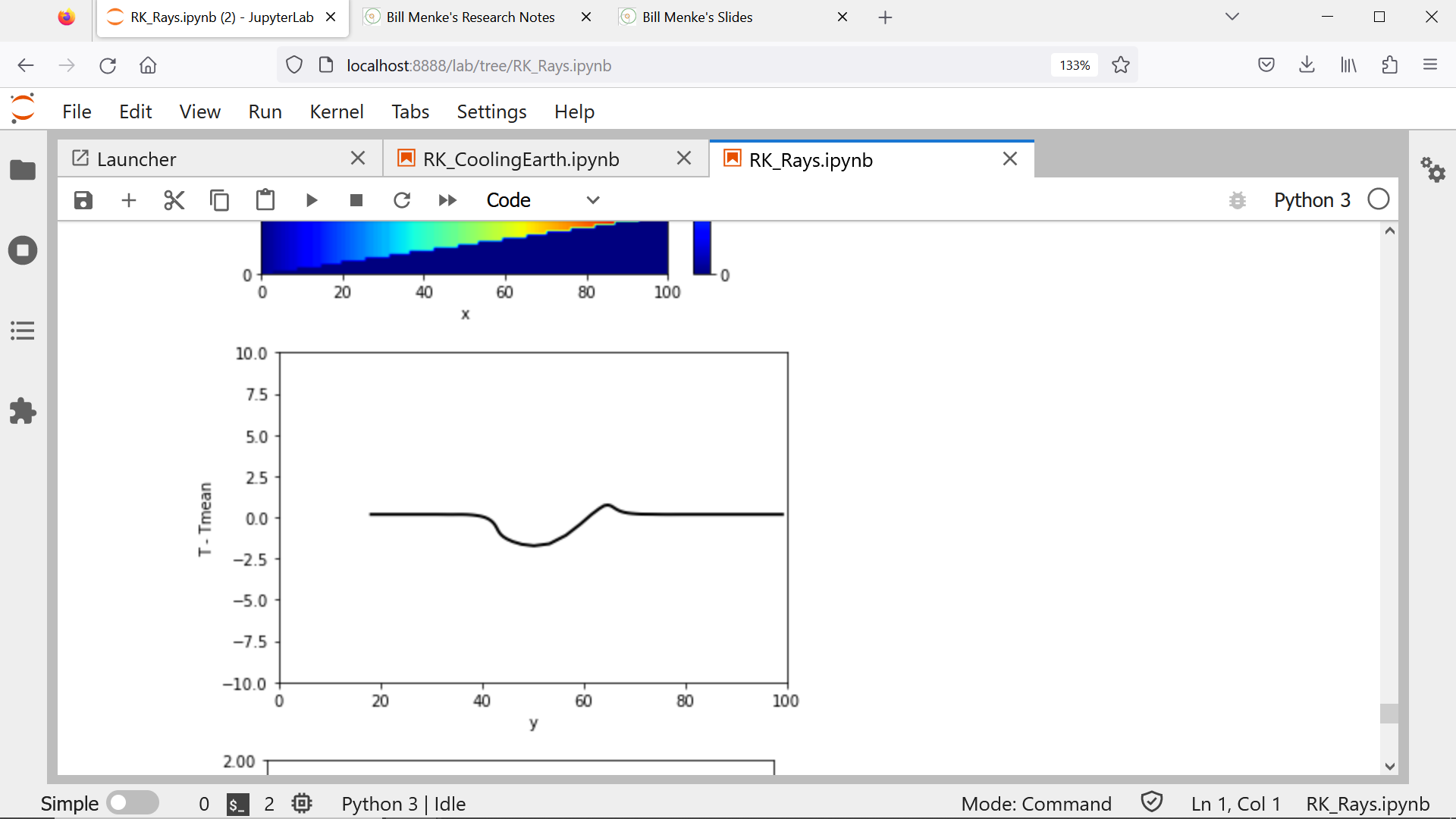 B
A
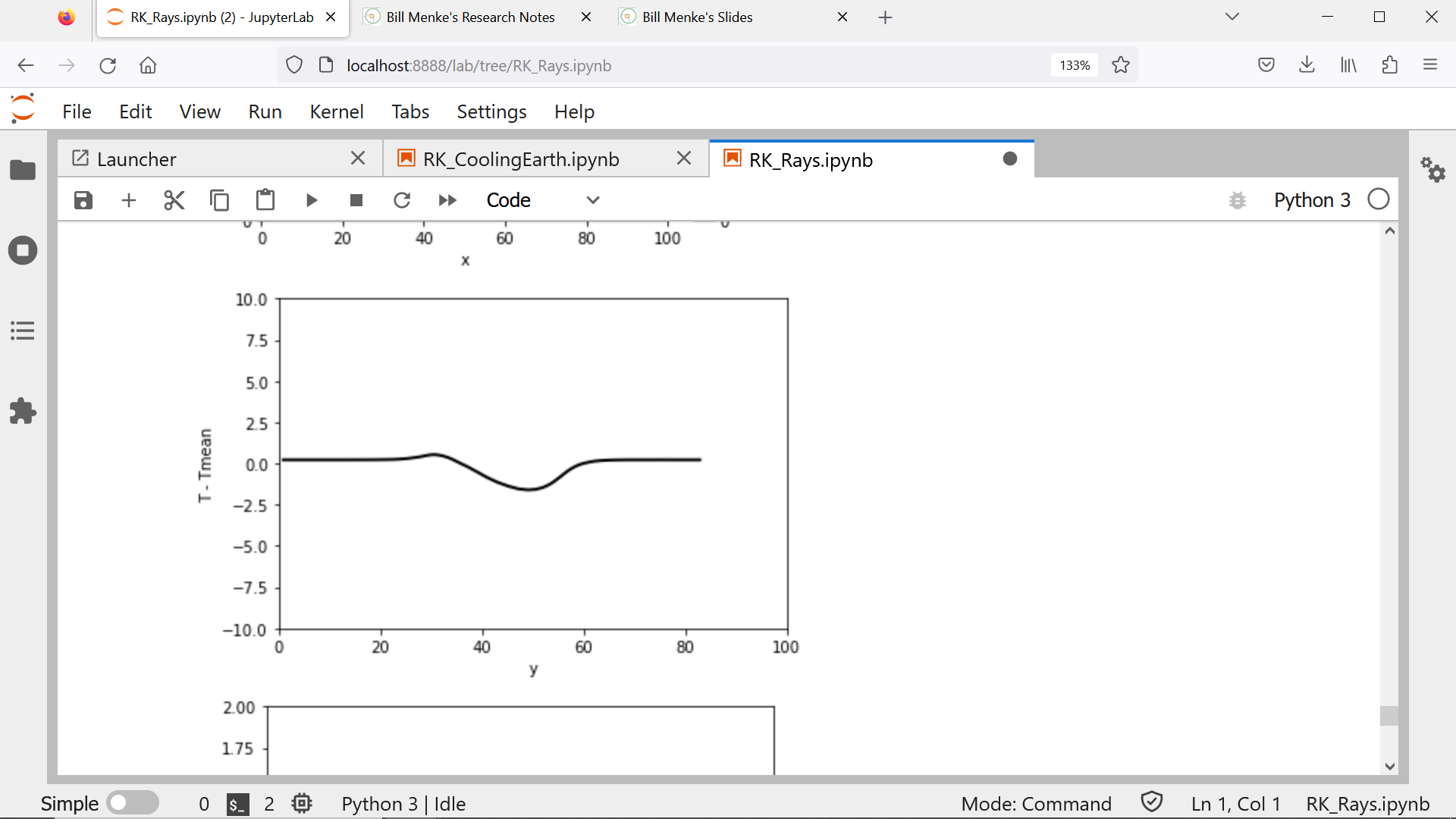 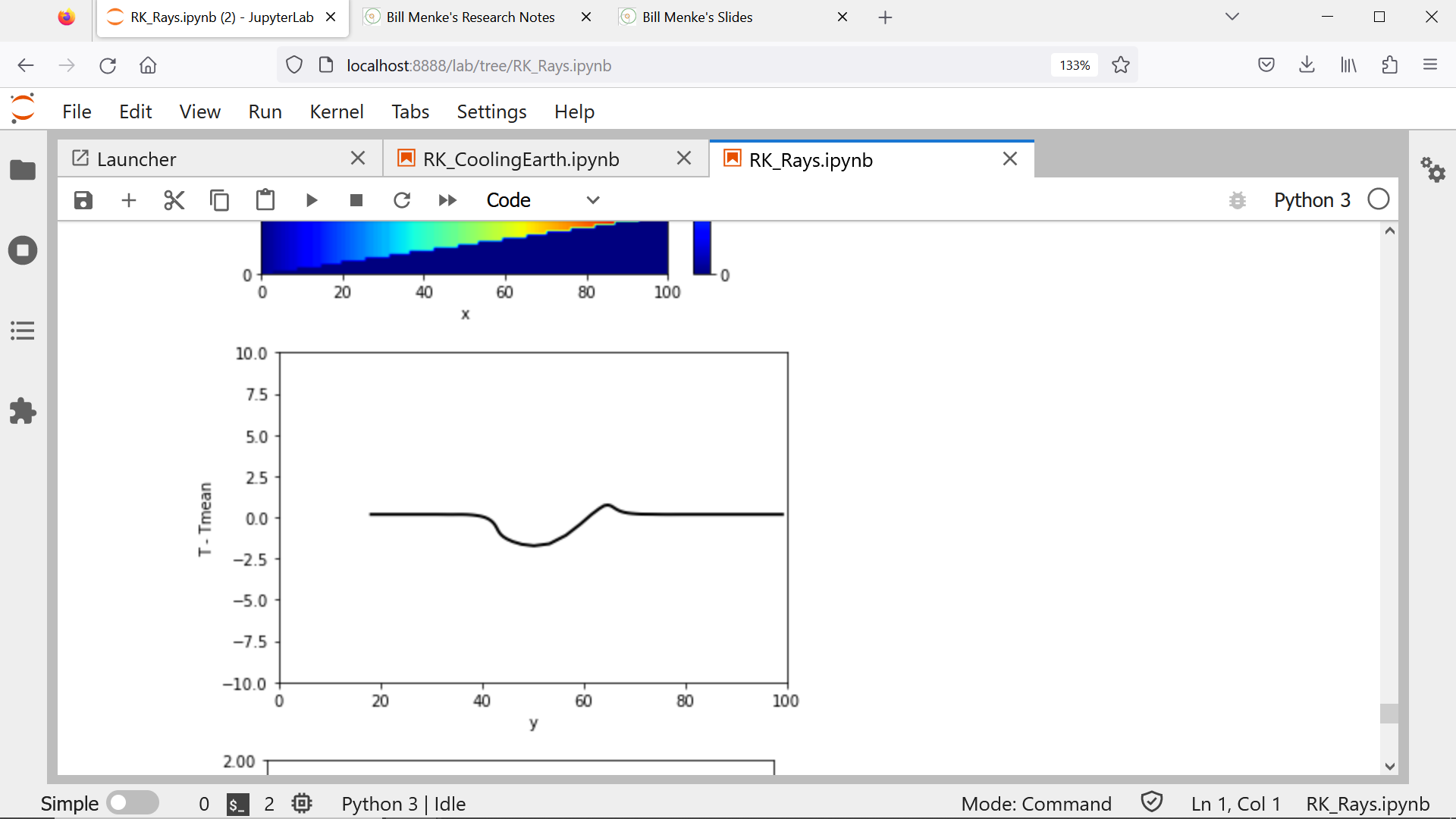 B
A
parallax
proportional to depth
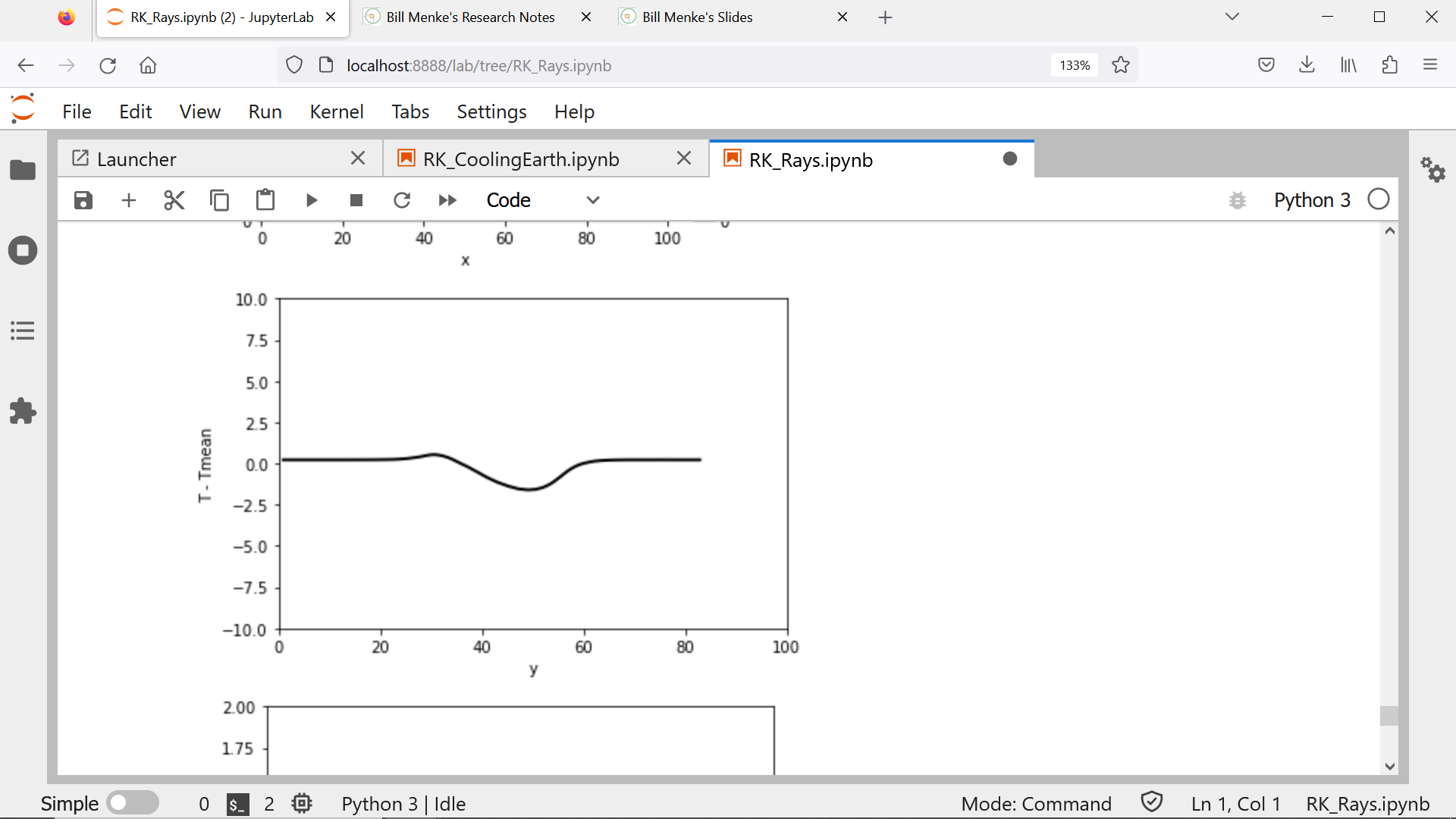 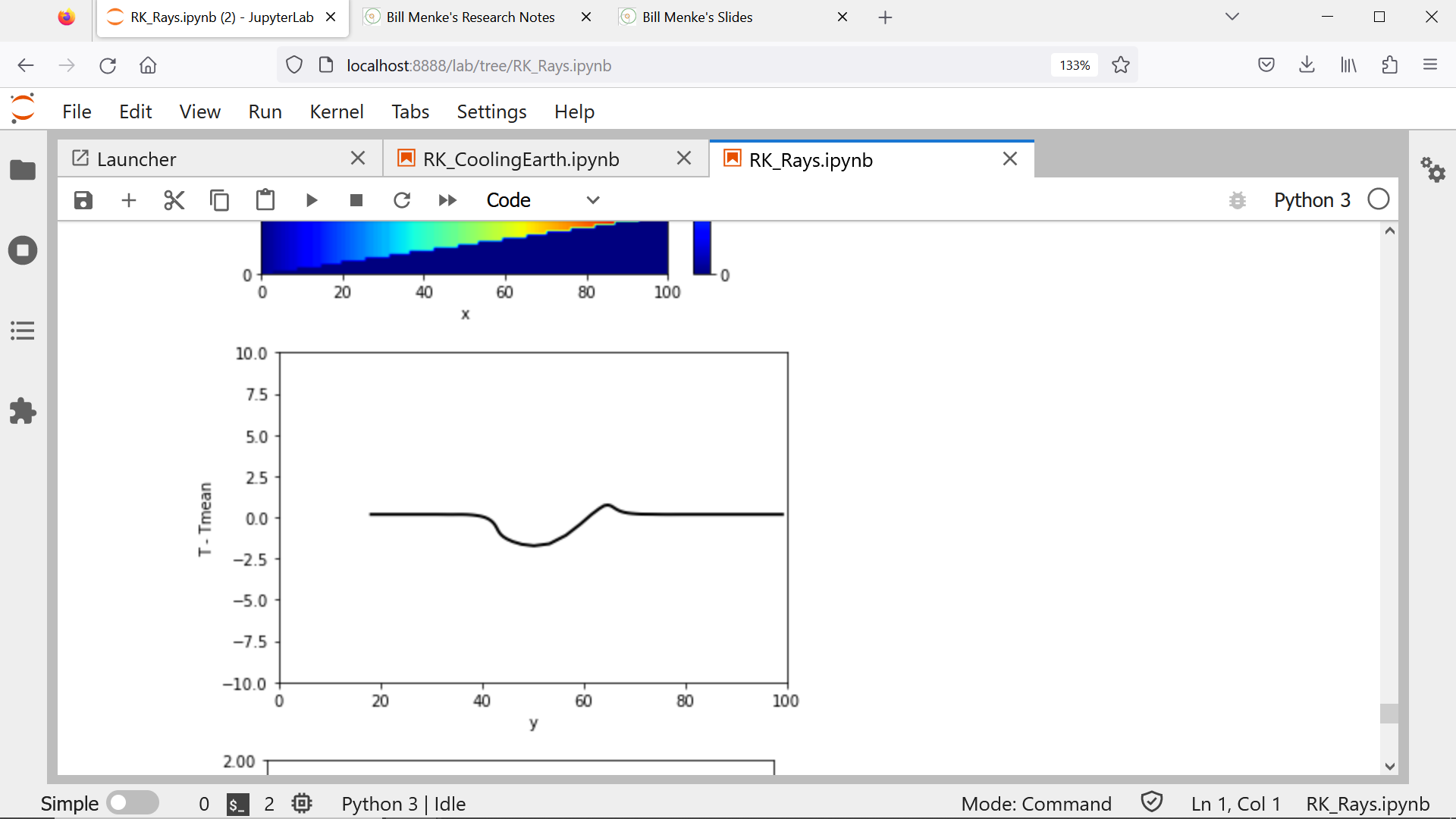 wider flank
B
A
for a small region near the Earth’s
surface, rays are approximately tilted straight lines
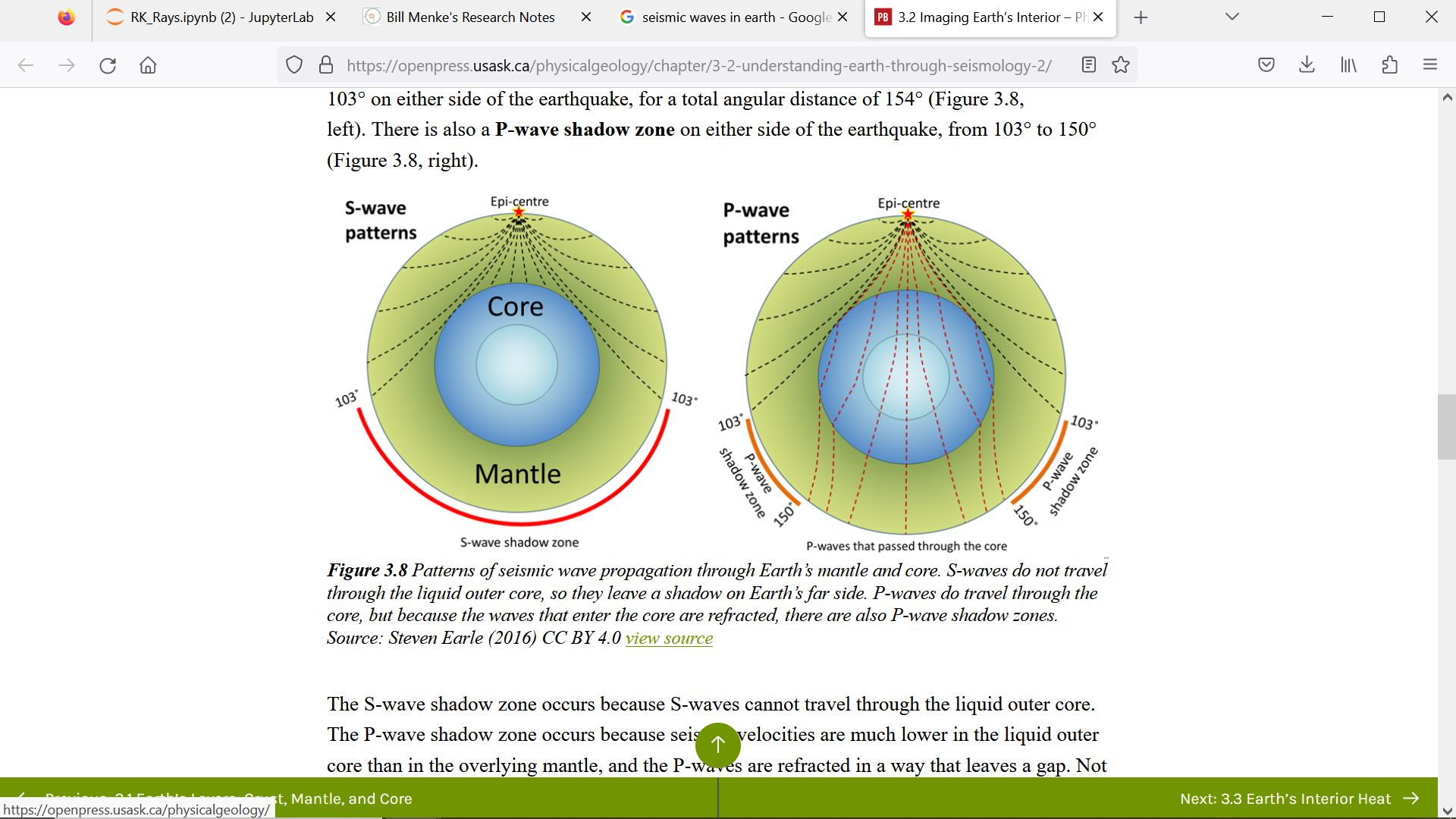 for an earthquake on the
other side of the Earth,
they tilt the other way
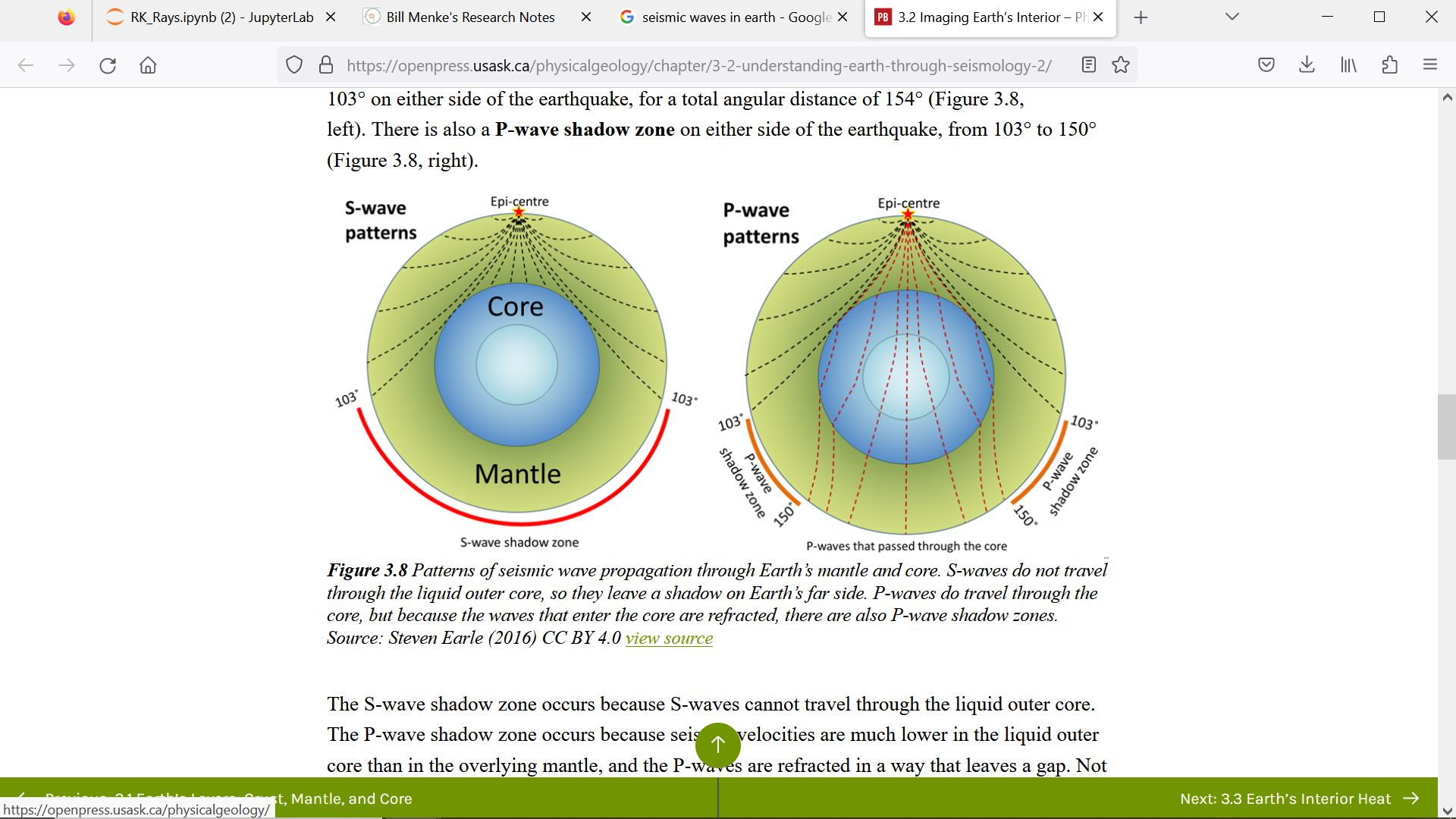 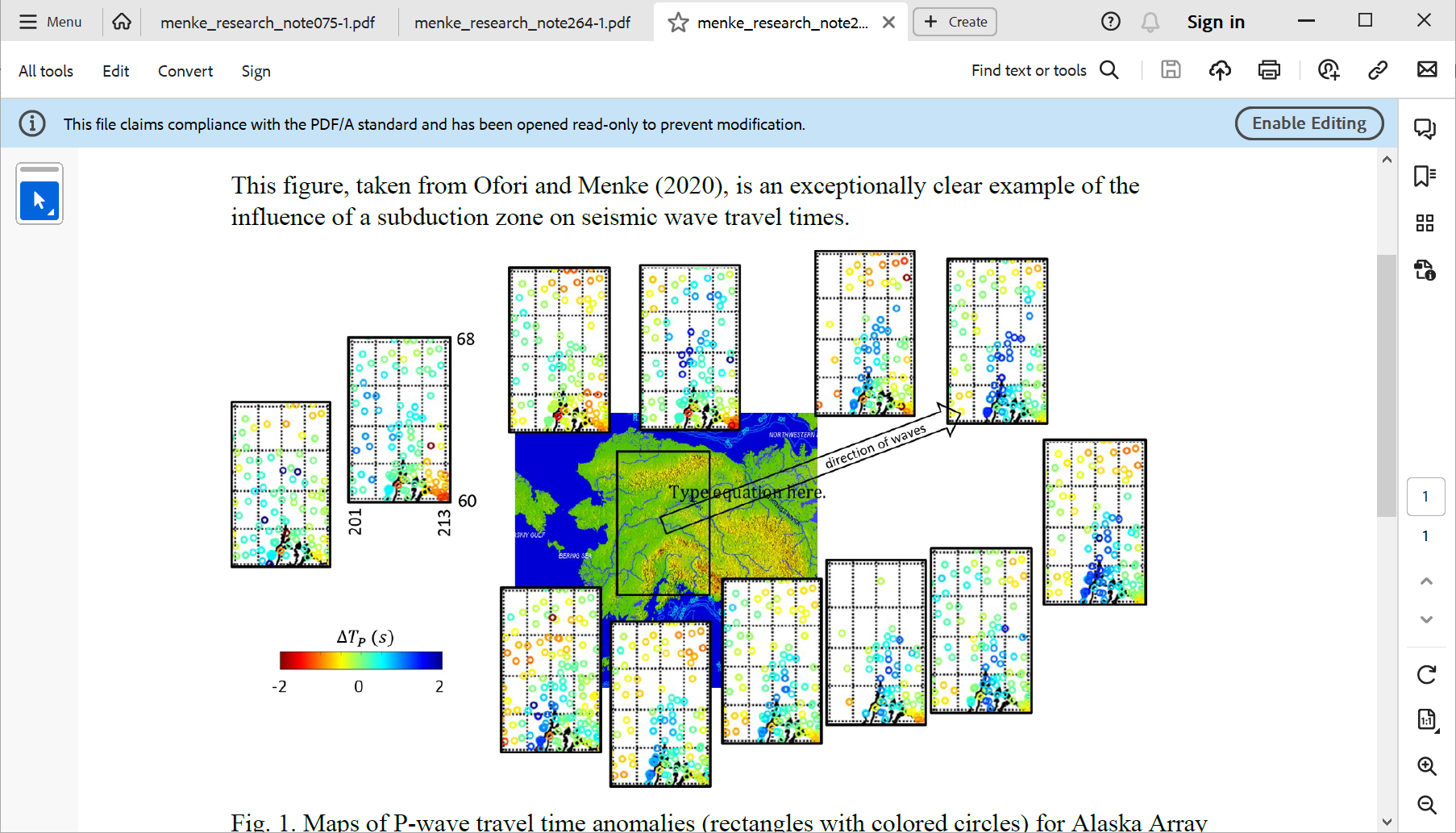 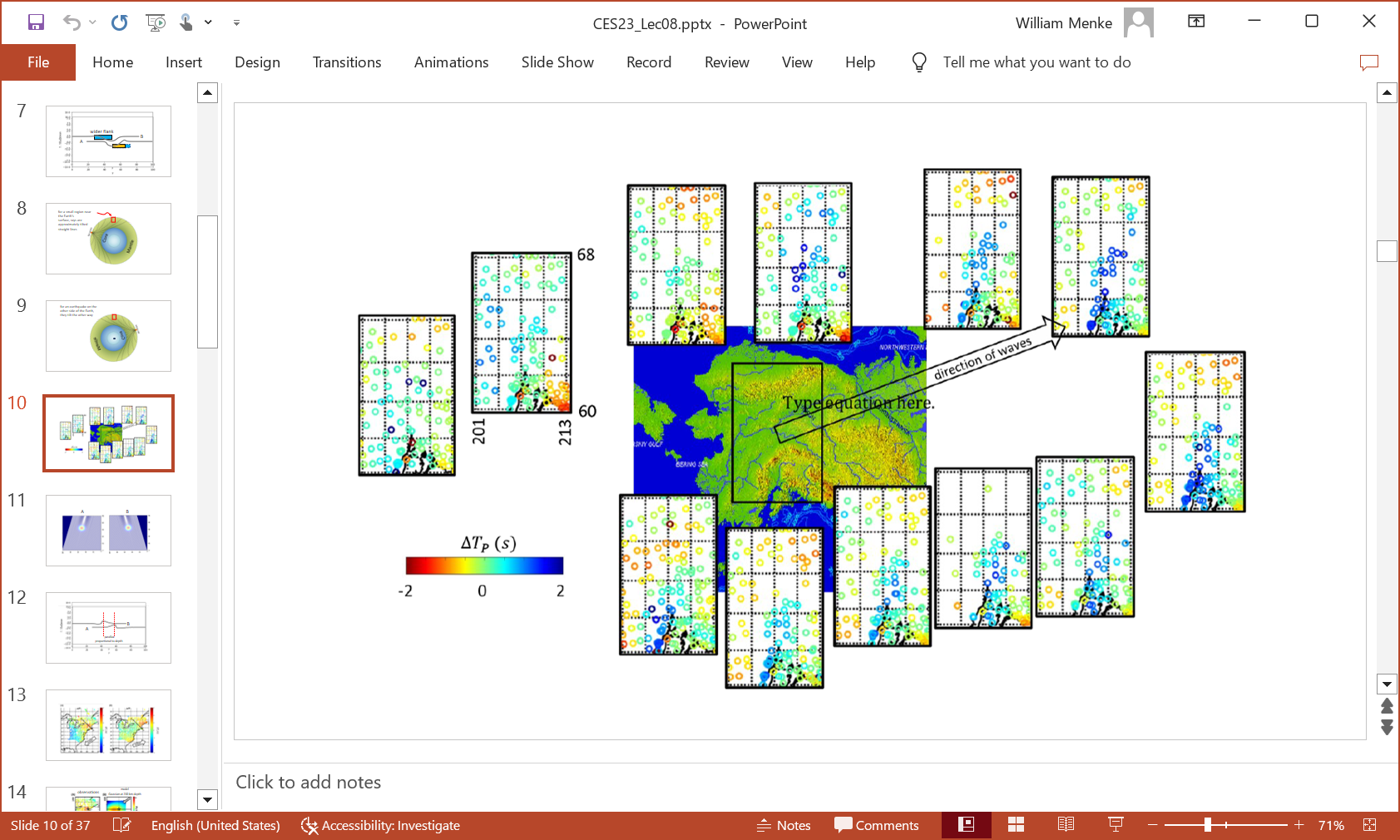 A
B
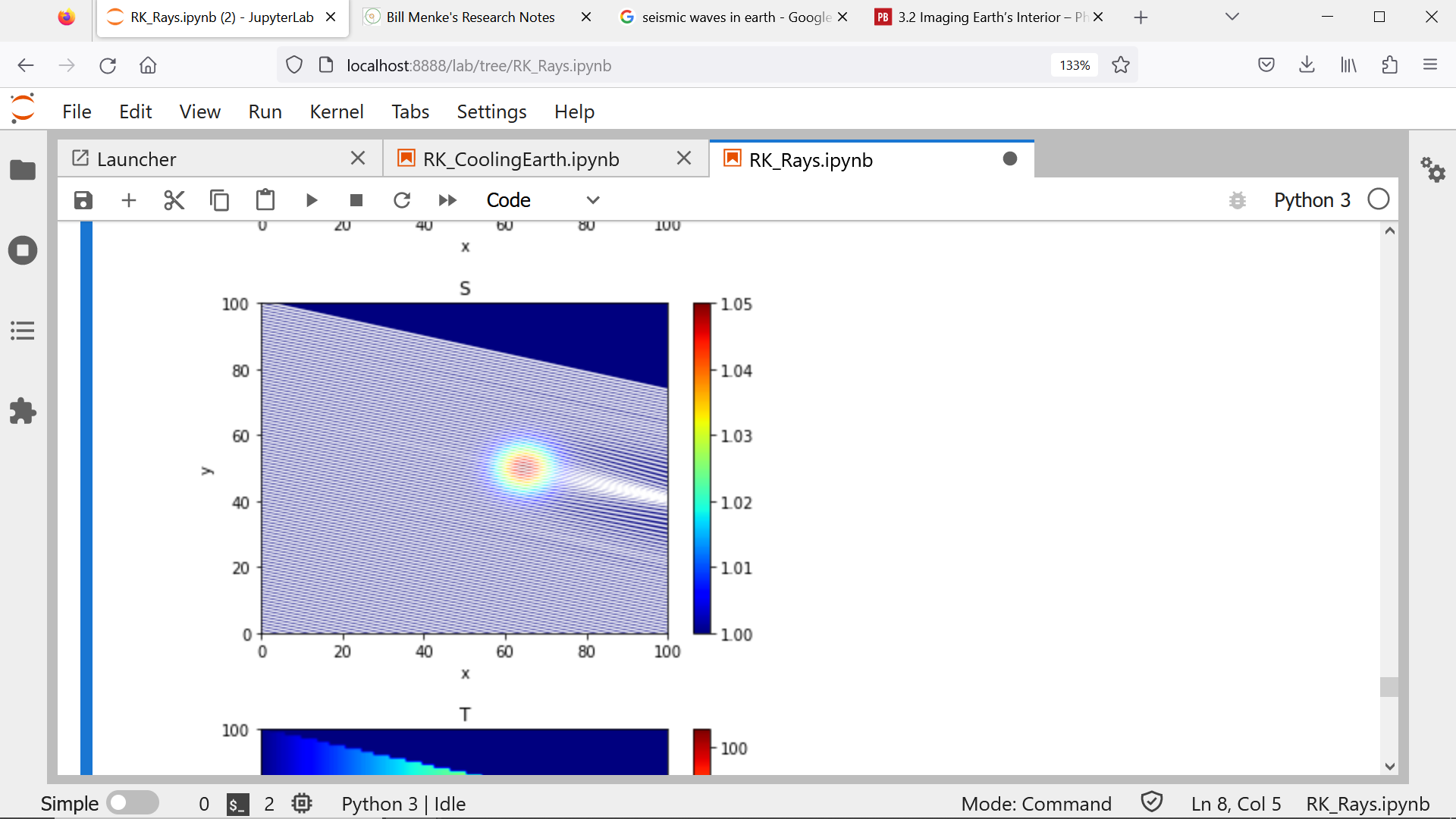 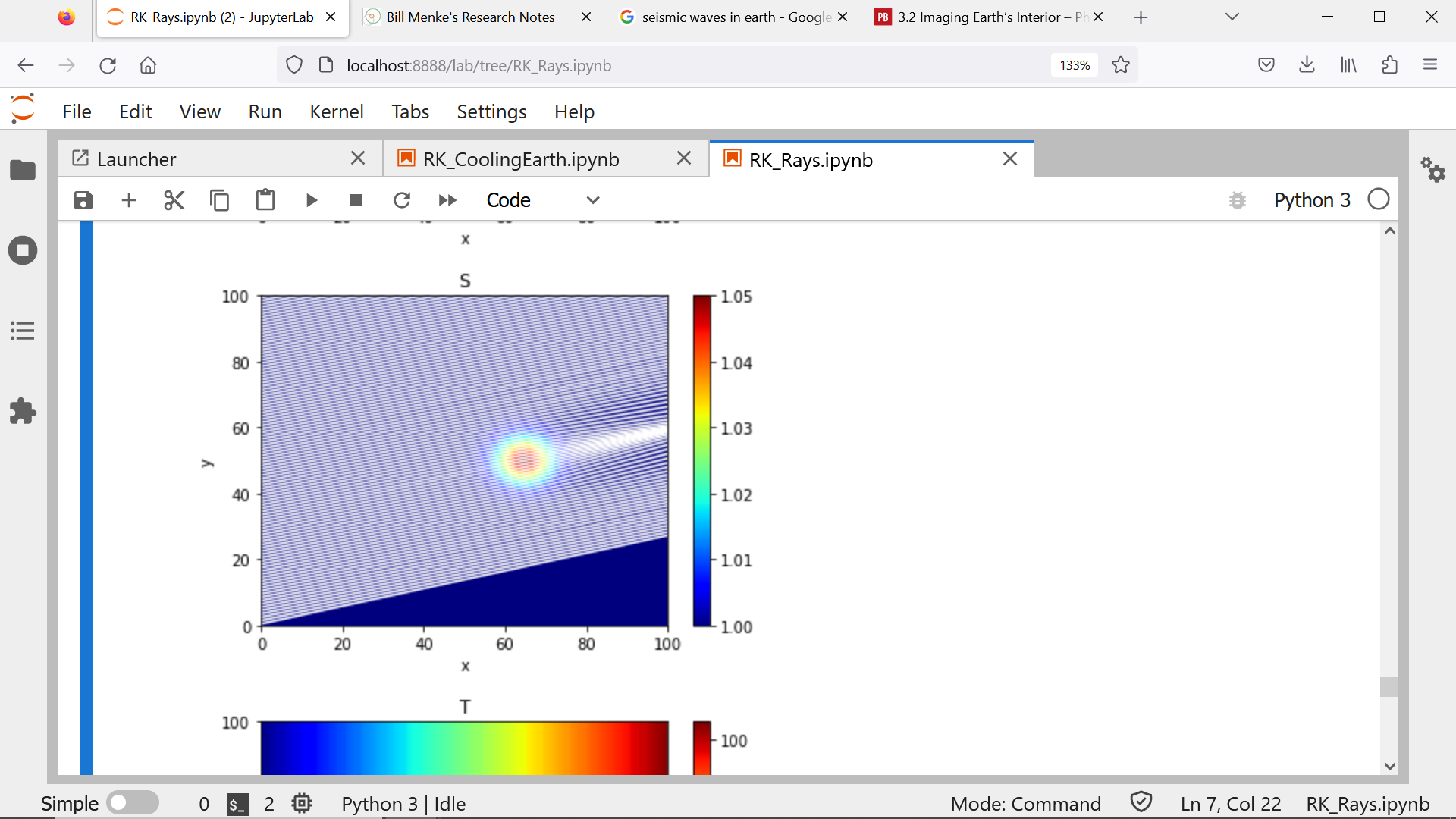 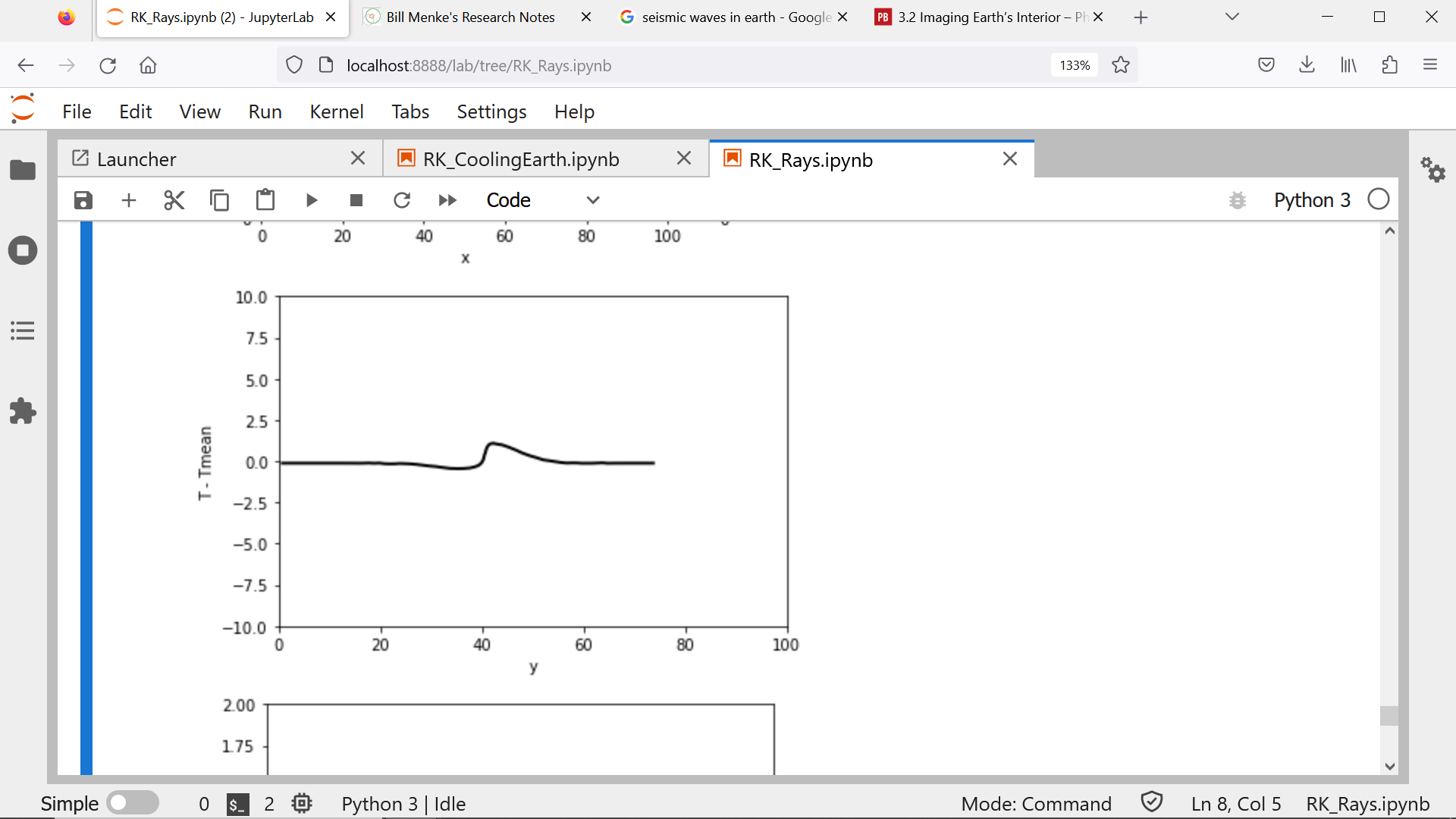 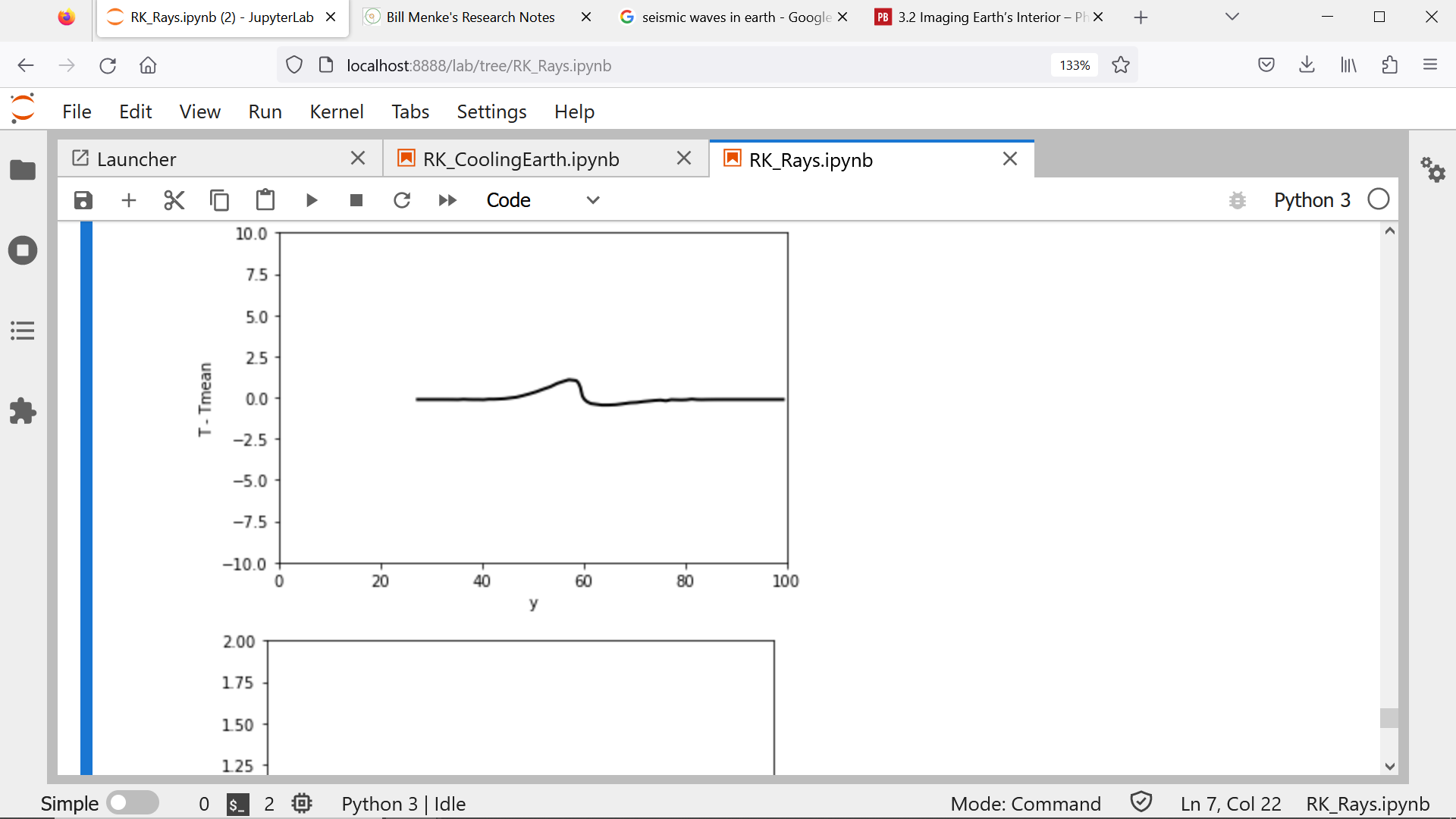 B
A
parallax
proportional to depth
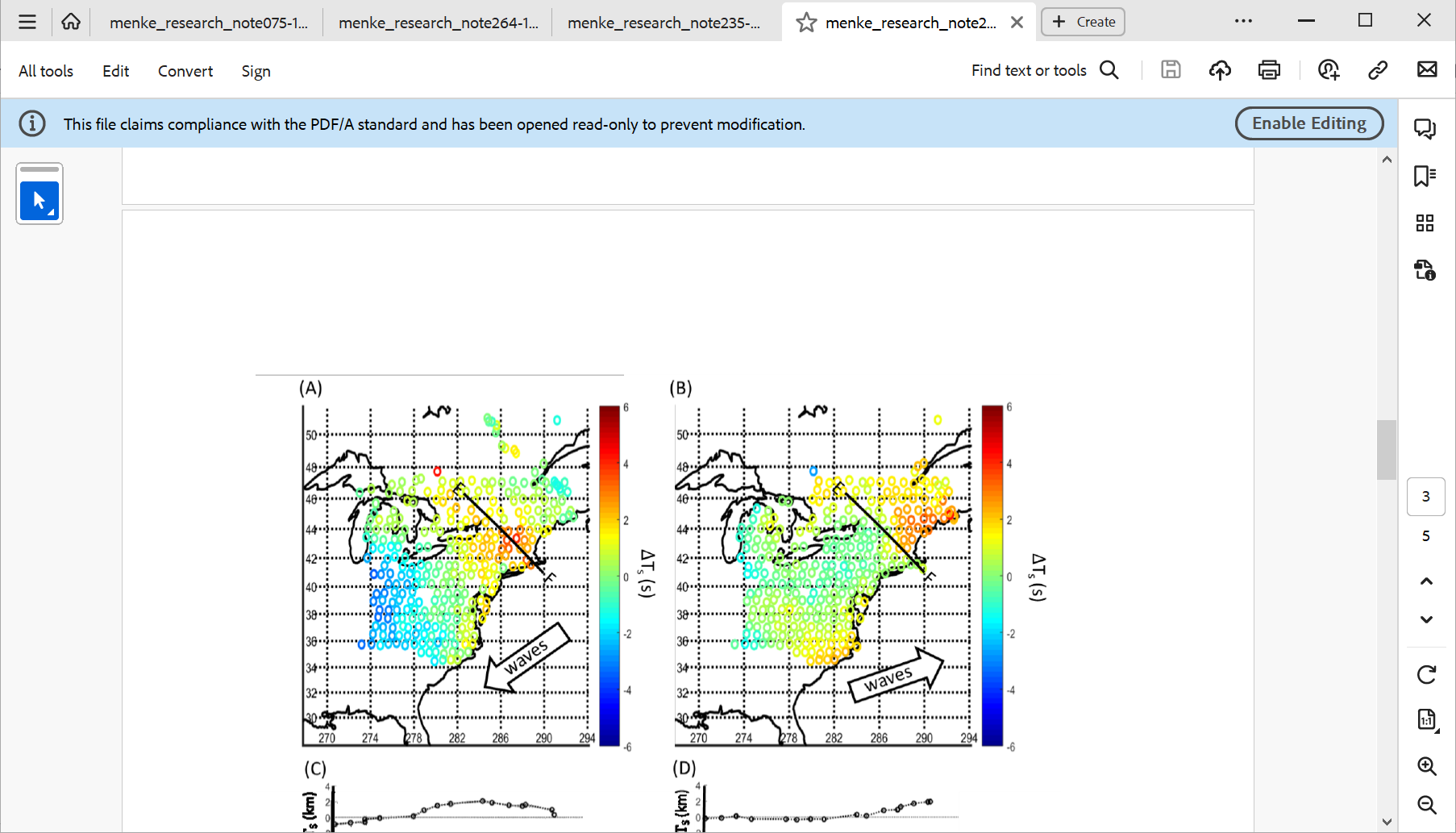 model
Gaussian at 200 km depth
observations
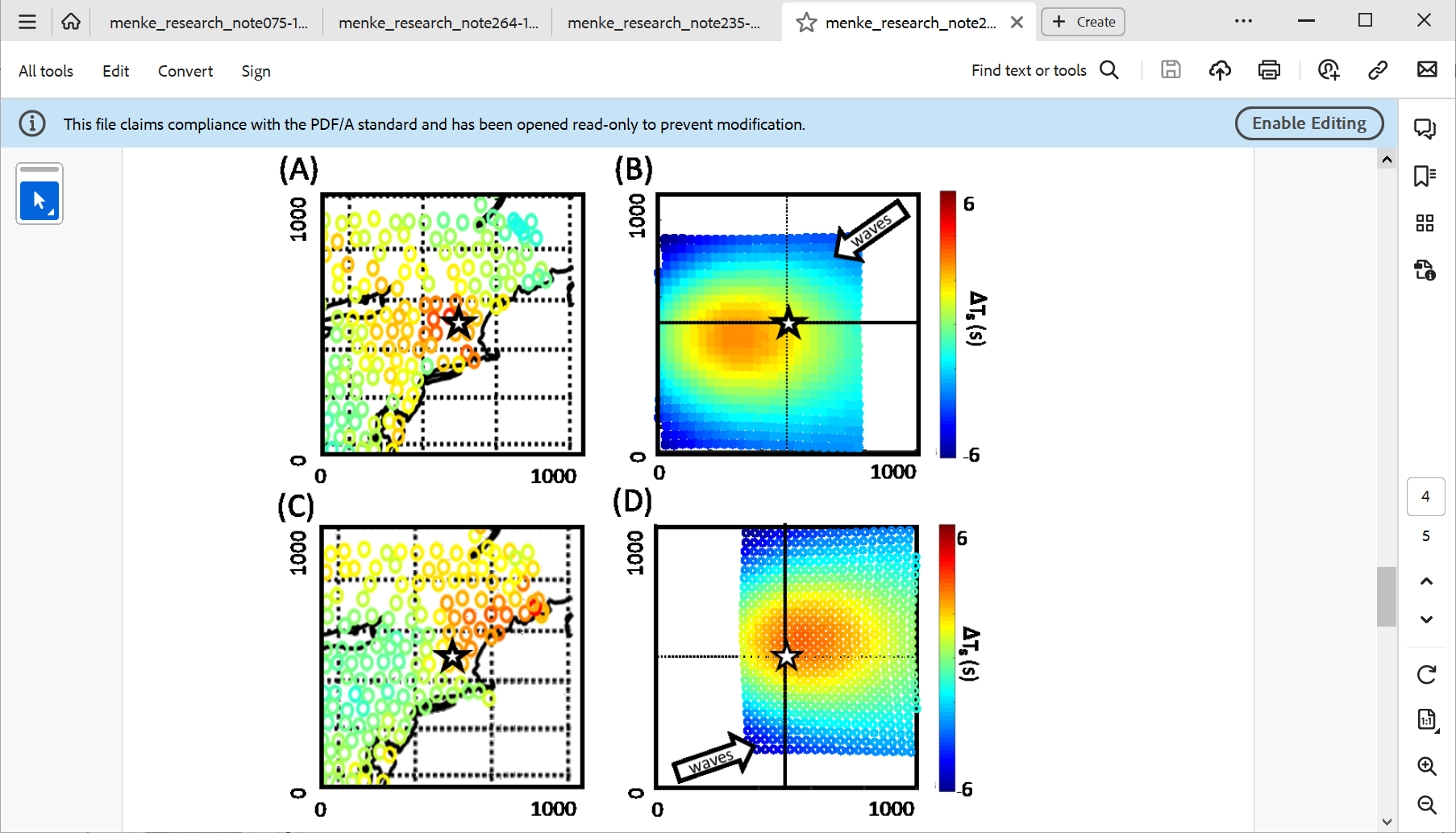 follow-up on seismic waves
follow-up on seismic waves
cooling of the earth
physical principal 1
physical principal 2
physical principal 4
physical principal 4
physical principal 5
model of earth
mantle
Ignore the core!
lithosphere has negligible heat content,
surface temperature of 0
and conducts heat away
mantle
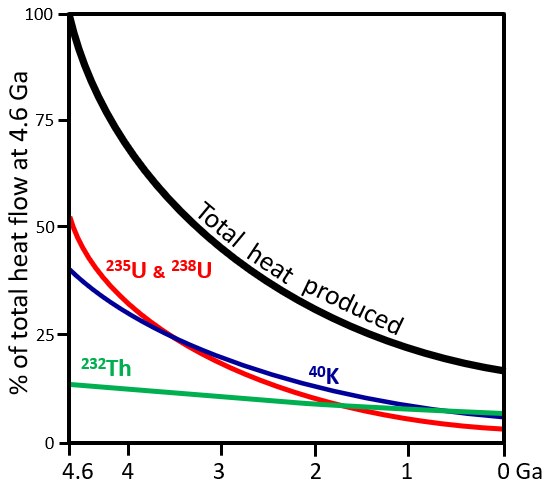 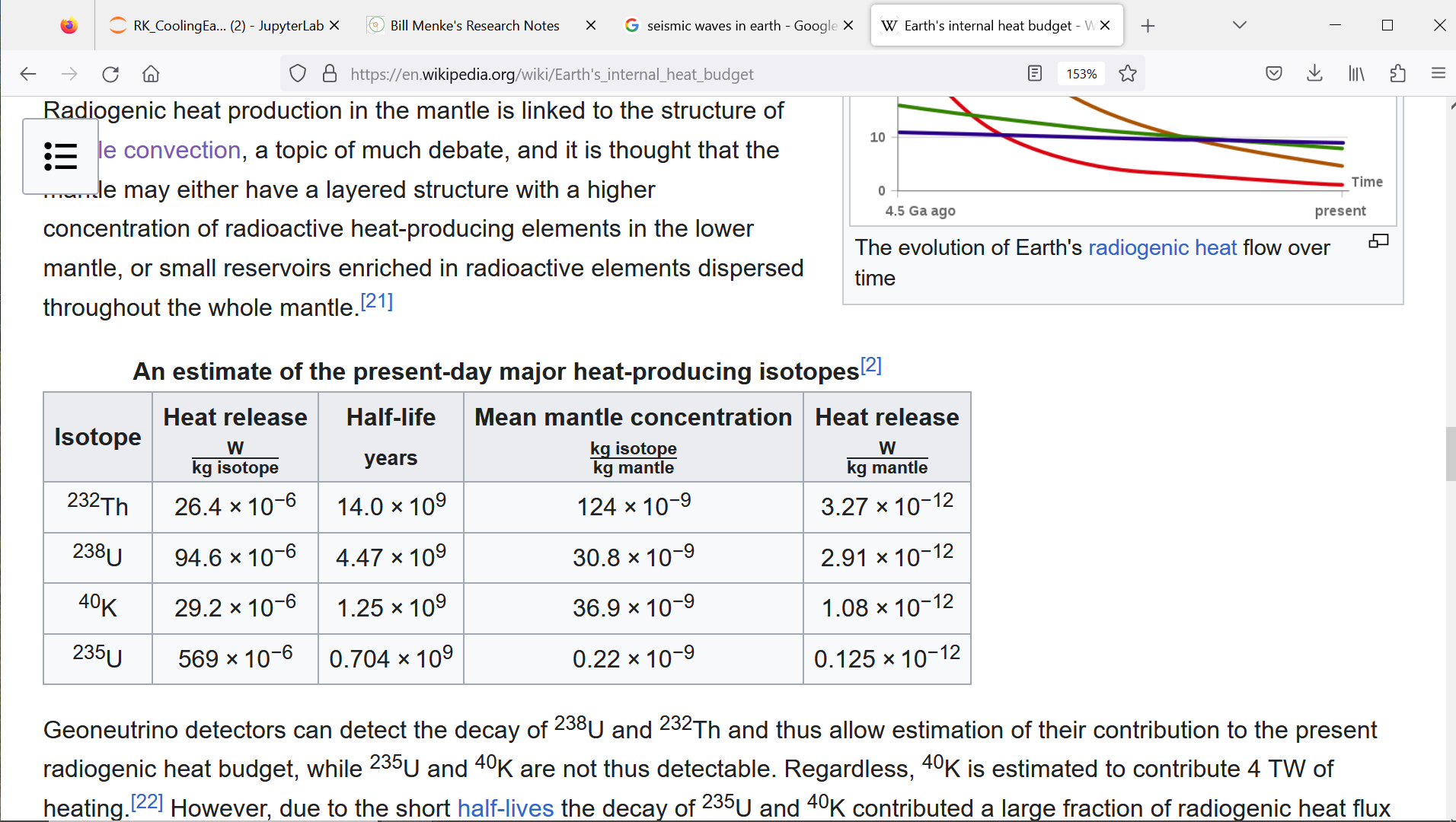 from Wikipedia
total
loss of heat
from lithospher
total heat in mantle
total radioactive
heat production
total heat in mantle
total radioactive
heat production
total
loss of heat
from lithosphere
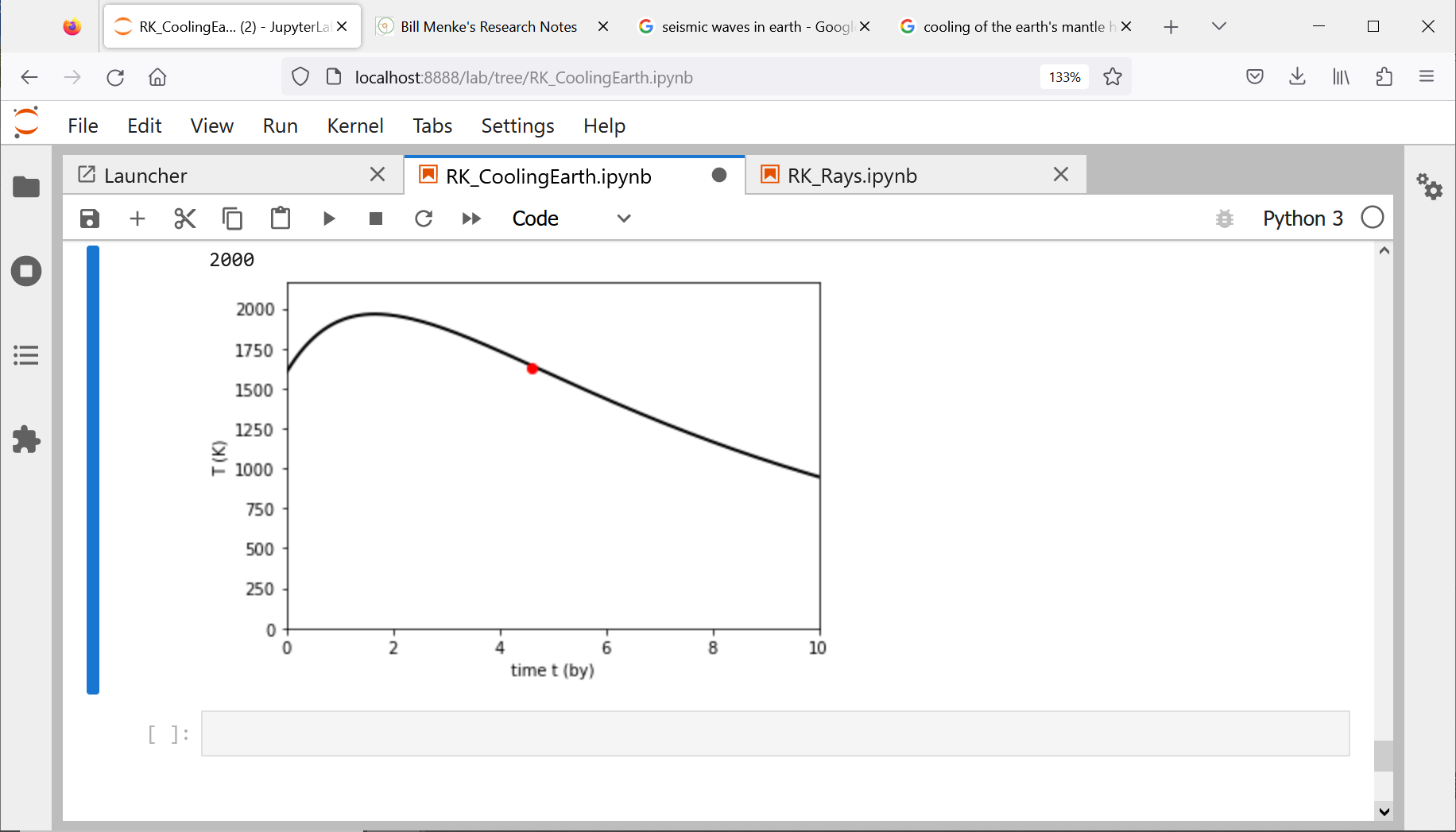 Group 1
Run the model for the Moon.

How does its cooling history compare to the Earth?
Group 2
Suppose that the Earth’s radioactive heat production was less.

How does the cooling history of the Earth change?
Group 3
Group 4
Run the model for the icy moon, Europa.

Assume no radioactive heat production per se,
but it has another source of heat, tidal friction, that is constant with time, with h = 2e-10 J/s-kg;

How does its cooling history compare to the Earth?